… to care for creation
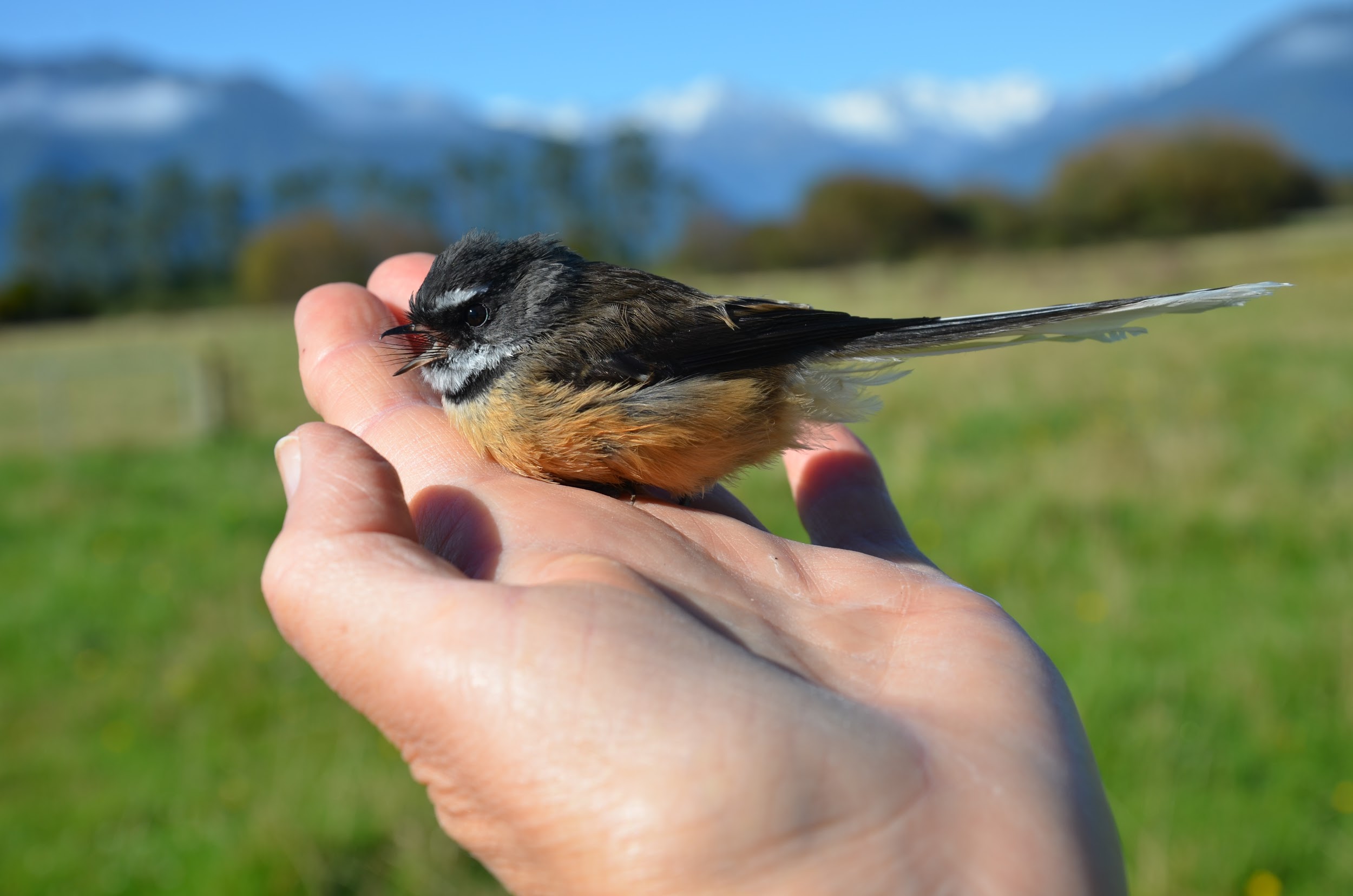 Teach us to discover the worth 
of each thing, to be filled with awe and contemplation,
HAERE  TUKUNA
to recognize that we are profoundly 
UNITED with every creature

POPE FRANCIS - 2015
[Speaker Notes: SYNOD PRIORITY 8 	
TE WHAINGA MATUA 8 O TE HĪKOI TAHI 
 
GO YOU ARE SENT 	…  to care for creation
HAERE TUKUNA     	...  ki te manaaki i te ao tūroa
 
“Teach us to discover the worth of each thing, to be filled with awe and contemplation, to recognize that we are profoundly UNITED with every creature”
“Akohia mai kia kite atu te mana o ngā mea katoa, ā kia ihiihi, kia whaiwhakaaro, ā, kia mārama ai tātou KOTAHI te manatapu o ngā mea katoa.”   
 
Pope Francis
Pāpā Werahiko
 
ENCYCLICAL LETTER: LAUDATO SI’
OF THE HOLY FATHER FRANCIS ON CARE FOR OUR COMMON HOME  [2015]
 
 
F U L L   T E X T 
A prayer for our earth
All-powerful God, you are present in the whole universe and in the smallest of your creatures.You embrace with your tenderness all that exists.Pour out upon us the power of your love,that we may protect life and beauty.
Fill us with peace, that we may liveas brothers and sisters, harming no one.O God of the poor,help us to rescue the abandoned and forgotten of this earth, so precious in your eyes.Bring healing to our lives,that we may protect the world and not prey on it,that we may sow beauty, not pollution and destruction. Touch the heartsof those who look only for gainat the expense of the poor and the earth.Teach us to discover the worth of each thing,to be filled with awe and contemplation,to recognize that we are profoundly unitedwith every creatureas we journey towards your infinite light.We thank you for being with us each day.Encourage us, we pray, in our strugglefor justice, love and peace.
 
 
Translations prepared by Deacon Danny Karatea-Goddard, July 2018]